Подготовка к формированию регламентированной бюджетной годовой отчетности
Барыкин Иван –  Программист-консультант 1С
[Speaker Notes: https://its.1c.ru/db/sovbuh#content:5766:hdoc
https://its.1c.ru/db/sovbuh#content:5783:hdoc
https://its.1c.ru/db/sovbuh#content:5740:hdoc
https://its.1c.ru/db/sovbuh#content:5606:hdoc]
Особенности формирования бухгалтерской отчетности за 2019 год
Как разъяснено Минфином и Федеральным казначейством в Письме № 02-06-07/47868 / 07-04-05/02-13482 от 28.06.2019, раскрытие данных в бухгалтерской отчетности при составлении отчетности за 2019 год осуществляется по действующей бюджетной классификацией с учетом: 
– Порядка формирования и применения кодов бюджетной классификации РФ, их структуры, принципов назначения, кодов составных частей бюджетной классификации РФ, утвержденного Приказом Минфина РФ от 08.06.2018 № 132н (в редакции приказов Минфина РФ от 06.03.2019 № 36н, от 22.05.2019 № 76н); 
– Правилами применения кодов классификации операций сектора государственного управления, утвержденными Приказом Минфина РФ от 29.11.2017 № 209н (в редакции приказов Минфина РФ от 30.11.2018 № 246н, от 16.05.2019 № 69н).
[Speaker Notes: Письмо Минфина от 28 июня 2019, номер вы можете увидеть на слайде, разъясняет что формирование регламентированной отчётности за 2019 год осуществляется по действующей бюджетной классификации с учетом: 1. Приказ Минфина 132н в редакции 36н и 76н; 2. Приказ Минфина 209н в редакции 246н и 69н. В связи с этим хотелось бы на немного остановиться на порядке применения КОСГУ.]
Важные изменения в порядке применения КОСГУ - Поступление нефинансовых активов
В обновленном Порядке № 209н уточняется, что в рамках статей группы 300 «Поступление нефинансовых активов» помимо операций, связанных с приобретением, созданием объектов нефинансовых активов, группируются операции по поступлению (принятию к учету) нефинансовых активов. Кроме того, добавлено, что материальные запасы на соответствующие подстатьи статьи 340 «Увеличение стоимости материальных запасов» КОСГУ следует относить по их целевому (функциональному) назначению. 
На основании Приказа № 69н перечень операций, отражаемых по подстатьям 346 «Увеличение стоимости прочих оборотных запасов (материалов)» и 349 «Увеличение стоимости прочих материальных запасов однократного применения» КОСГУ, был дополнен следующими позициями:
[Speaker Notes: В предыдущей теме по формированию регламентированной отчетности за 3 квартал 2019 мы достаточно подробно рассмотрели доходные подстатьи и расходные подстатьи статьи 200. Поэтому сейчас хотелось бы остановиться на поступлении нефинансовых активов – все мы уже теперь знаем что 340 статья с начала этого года классифицируется на подстатьи с 341 по 347 и 349 в соответствии их целевому (функциональному) назначению. И что касаемо приказа 69н, который вносит свои корректировки в порядок 209н, перечень операций, отражаемы по подстатьям 349 и 349 был дополнен следующими расходными операциями – 346 – это расходы на покупку канцтоваров, а 349 – это расходы на покупку подарков, сувениров и материалы в целях награждения.]
Важные изменения в порядке применения КОСГУ - Отражение расчетов по укрупненным статьям КОСГУ
[Speaker Notes: Порядком № 209н установлена детализация статей 540/640, 550/650, 560/660 и 730/830 КОСГУ подстатьями по типам контрагентов - дебиторов/кредиторов. Например, статьи 560/660 КОСГУ детализированы следующими подстатьями: 561/661 коды расчеты с участниками бюджетного процесса (это все ГРБС-ники, а также просто распорядители и получатели бюджетных средств); 562/662 – это расчеты с бюджетными/автономными учреждениями (думаю название говорит само за себя); 563/663 – расчеты с финансовыми/нефинансовыми организациям государственного сектора; 564/664 – расчеты с иными нефинансовыми организациями (это все организации, занимающиеся производством товаров и оказанием услуг, т.е. ООО, ПАО и другие); 565/665 – расчеты с иными финансовыми организациями (это банки, страховые компании, микрофинансовые организации); 566/666 – расчеты с некоммерческими организациями/ физлицами производителями товаров услуг (это профсоюзные организации, ИП); 567/667 – расчеты с физическим лицом; 568/668 – расчеты с наднациональными организациями (например ООН); 569/669 – расчеты с нерезидентом (это физлица с пмж, а также с временной регистрацией, а также юрлица, созданные в соответствии с законами иностранных государств и имеющие местонахождения за пределами РФ).
Аналогичные подстатьи по типам контрагентов предусмотрены для статей 540/640, 550/650, 730/830 КОСГУ]
Следует ли переносить остатки на начало года по счетам расчетов на детальные КЭК
Согласно пункту 2 Инструкции по применению Плана счетов бюджетного учета, утвержденой приказом Минфина России от 06.12.2010 № 162н (п. 5 Инструкции по применению Плана счетов бухгалтерского учета бюджетных учреждений, утв. приказом Минфина России от 16.12.2010 № 174н): 
Выдержка из документа 
«При завершении текущего финансового года обороты по счетам, отражающим увеличение и уменьшение активов и обязательств, в регистры бухгалтерского учета очередного финансового года не переходят.»
[Speaker Notes: У многих возникал вопрос при переходе на детализацию по КОСГУ – следует ли переносить остатки на начало года по расчетам на детальные КЭК, отвечу что согласно п.2 инструкции 162н и п.5 инструкции 174н - При завершении текущего финансового года обороты по счетам, отражающим увеличение и уменьшение активов и обязательств, в регистры бухгалтерского учета очередного финансового года не переходят. Это означает, что в разрезе КОСГУ на начало года остатков по счетам 204 00, 205 00, 206 00, 207 00, 208 00, 209 00, 210 05, 210 06, 210 10, 215 00, 301 00, 302 00, 303 00, 304 00 быть не должно. По счетам увеличений есть оборот только по дебету (0 205 31 560). По счетам уменьшений есть только оборот по кредиту (0 205 31 660).]
Исправление ошибок прошлых лет с 2019 года
С 01.01.2019 вступил в действие Федеральный стандарт бухгалтерского учета для организаций государственного сектора «Учетная политика, оценочные значения и ошибки» (утв. приказом Минфина России от 30.12.2017 № 274н). Стандарт ввел новый порядок отражения исправления ошибок прошлых лет в учете и отчетности.
[Speaker Notes: Хотелось бы поговорить о нормативном регулировании исправления ошибок прошлых лет и о методике исправления таких ошибок, так как с 01 января 2019 года вступил в действие Федеральный стандарт бухгалтерского учета для организаций государственного сектора «Учетная политика, оценочные значения и ошибки». Стандарт ввел новый порядок отражения исправления ошибок прошлых лет в учете и отчетности.]
Исправление ошибок прошлых лет с 2019 года
Выдержка из документа: 
«...в бухгалтерском учете подлежит отражению информация, не содержащая существенных ошибок и искажений, позволяющая ее пользователям положиться на нее, как на правдивую; 
наличие ошибок и (или) искажений по показателям (аналитическим показателям) бухгалтерской (финансовой) отчетности субъекта учета, не влияющих на экономическое решение учредителей учреждения (пользователей информации), принимаемое на основании данных такой бухгалтерской (финансовой) отчетности, и не формирующих показатели, необходимые для оценки (определения) исполнения субъектом учета (субъектом отчетности) условий получения субсидий бюджетными (автономными) учреждениями, условий получения бюджетных кредитов, межбюджетных трансфертов, иных бюджетных ограничений, не влияет на достоверность бухгалтерской (финансовой) отчетности;»
[Speaker Notes: В соответствии с пунктом 2 Инструкции по применению Единого плана счетов бухгалтерского учета от 01.12.2010 № 157н в бухгалтерском учете подлежит отражению информация, не содержащая существенных ошибок и искажений, позволяющая ее пользователям положиться на нее, как на правдивую; наличие ошибок (искажений) по показателям бухгалтерской отчетности субъекта учета, не влияющих на экономическое решение учредителей учреждения, принимаемо на основании данных такой отчетности , и не формирующих показатели, необходимые для оценки исполнения субъектом учета условий получения субсидий бюджетными учреждениями, условий получения бюджетных кредитов иных бюджетных ограничений, не влияет на достоверность бухгалтерской (финансовой) отчетности.]
Исправление ошибок прошлых лет с 2019 года
Согласно Стандарту «Учетная политика, оценочные значения и ошибки »:
Выдержка из документа 
«Ошибкой в бухгалтерской отчетности считаются пропуск и (или) искажение, возникшие при ведении бухгалтерского учета и (или) формировании бухгалтерской отчетности в результате неправильного использования информации о фактах хозяйственной жизни отчетного периода, которая была доступна на дату подписания отчетности и должна была быть получена и использована при ее подготовке (далее - ошибка отчетного периода).» 
(п. 27 Стандарта) 
«Исправление выявленной ошибки производится в бухгалтерском учете дополнительной бухгалтерской записью либо бухгалтерской записью способом "Красное сторно" и дополнительной бухгалтерской записью.» 
(п. 28 Стандарта)
[Speaker Notes: Приказом от 30.12.2017 № 274н Минфин России утвердил федеральный стандарт бухгалтерского учета для организаций государственного сектора «Учетная политика, оценочные значения и ошибки» согласно нему ошибкой в бухгалтерской отчетности считаются пропуск (искажение), возникшие при ведении бухгалтерского учета и формировании бухгалтерской отчетности в результате неправильного использования информации о фактах хозяйственной жизни отчетного периода, которая была доступна на дату подписания отчетности и должна была быть получена и использована при ее подготовке. Исправление выявленной ошибки производится в бухгалтерском учете дополнительной бухгалтерской записью либо бухгалтерской записью способом "Красное сторно" и дополнительной бухгалтерской записью.]
Исправление ошибок прошлых лет с 2019 года
401 18 «Доходы финансового года, предшествующего отчетному»; 
401 19 «Доходы прошлых финансовых лет»; 
401 28 «Расходы финансового года, предшествующего отчетному»; 
401 29 «Расходы прошлых финансовых лет»; 
304 84 «Консолидируемые расчеты года, предшествующие отчетному»; 
304 94 «Консолидируемые расчеты года иных прошлых лет»; 
304 86 «Иные расчеты года, предшествующего отчетному»; 
304 96 «Иные расчеты прошлых лет».
[Speaker Notes: Приказом Минфина России от 31.03.2018 № 64н в Единый план счетов бухгалтерского учета введены специальные счета бухгалтерского учета для обособления операций, связанных с исправлением ошибок прошлых лет, выявленных в отчетном периоде: 401 18, 401 19, 401 28, 401 29, 304 84, 304 94, 304 86, 304 96. Согласно пункту 18 Инструкции № 157н, дополнительные бухгалтерские записи по исправлению ошибок, а также исправления способом «Красное сторно» оформляются первичным учетным документом, составленным субъектом учета - Справкой, в которой содержится информация по обоснованию внесения исправлений, наименование исправляемого регистра бухгалтерского учета (Журнала операций), его номер (при наличии), а также период, за который он составлен, и период, в котором были выявлены ошибки.]
Исправление ошибок прошлых лет с 2019 года
Отражение в формах 0503173 0503773:
Обороты по исправлению ошибок прошлых лет в корреспонденции со специальными счетами 304 84, 304 94, 304 86, 304 96, 401 18, 401 28, 401 19, 401 29 отражаются в составе Сведений об изменении остатков валюты баланса в графе 6 (по причине 03 - Исправление ошибок прошлых лет). И при этом в остальных отчетах исключаются из оборотов отчетного года, а включаются в остатки на начало отчетного года.
[Speaker Notes: Обороты по исправлению ошибок прошлых лет в корреспонденции со специальными счетами указанные на предыдущем слайде отражаются в составе Сведений об изменении остатков валюты баланса (форм 173 и 773) в графе 6 (по причине 03 - Исправление ошибок прошлых лет). И при этом в остальных отчетах исключаются из оборотов отчетного года, а включаются в остатки на начало отчетного года.]
Исправление ошибок прошлых лет с 2019 года
Письмо Минфина России от 31.08.2018 № 02-06-07/62480 «О направлении Методических указаний по применению положений СГС „Учетная политика, оценочные значения и ошибки"»
[Speaker Notes: Однако в Инструкциях 162н по применению Плана счетов бюджетного учета, 174н для бюджетных учреждений и 183н для автономных учреждений не приведены бухгалтерские записи по специальным счетам исправления ошибок прошлых лет. Разъяснения по применению Стандарта «Учетная политика, оценочные значения и ошибки » доведены письмом Минфина России от 31.08.2018 № 02-06-07/62480 «О направлении Методических указаний по применению положений СГС „Учетная политика, оценочные значения и ошибки"» согласно нему составлена таблица по применению специальных счетов, которую вы видите на слайде.]
Исправление ошибок прошлых лет с 2019 года в «1С:Бухгалтерия государственного учреждения 8»
[Speaker Notes: В документах программы «1С:Бухгалтерия государственного учреждения 8» реализован общий механизм исправления ошибок, который предполагает, что пользователь исправляет ошибку прошлых лет, как ошибку текущего года, - в обычном порядке. Далее производится конвертация «обычных» проводок в проводки по исправлению ошибок прошлых лет. При формировании проводок по исправлению ошибок прошлых лет «обычные» счета заменяются на соответствующие специальные счета исправления ошибок прошлых лет.]
Исправление ошибок прошлых лет с 2019 года
[Speaker Notes: Предполагается следующий порядок исправления ошибок прошлых лет: 
исправить ошибку прошлых лет, как ошибку текущего года; 
далее нажать кнопку Исправление ошибок прошлых лет в верхней командной панели документа
в открывшейся форме Исправление ошибок прошлых лет выбрать способ исправления ошибок: 
Не ошибка - при этом способе исправления ошибок при проведении документа формируются «обычные» проводки текущего периода (без специальных счетов исправления ошибок); 
Ошибка прошлого года и Ошибка ранее прошлого года - при этих способах при проведении документа формируются проводки с применением специальных счетов исправления ошибок прошлых лет; 
Ошибка: задать проводки вручную - применяется, если бухгалтерские записи, сформированные при вариантах Ошибка прошлого года и Ошибка ранее прошлого года, не подходят. По кнопке ОК открывается форма редактирования регистра бухгалтерии, где следует ввести бухгалтерские записи, которые документ должен сформировать при проведении документа. Давайте сейчас откроем программу 1С Бухгалтерия государственного учреждения и отразим исправление ошибок прошлых лет на конкретном примере, будем использовать и 1 и 2 редакцию БГУ.]
Очередные изменения в порядке формирования бюджетной отчетности
Справка по консолидируемым расчетам
Важные изменения в порядке составления справки по консолидируемым расчетам (ф. 0503125) были внесены Приказом Минфина РФ от 28.02.2019 № 31н. 
Приказ № 72н лишь уточняет особенности отражения показателей в графах 2 и 10 данной отчетной формы. Согласно дополнениям в этих графах помимо ИНН контрагента (взаимосвязанного контрагента по ведомственной подчиненности) может быть указан код по реестру участников бюджетного процесса, а также юридических лиц, не являющихся участниками бюджетного процесса. В итоге название графы «ИНН» в справке (ф. 0503125) заменено на «Номер (код) организации».
[Speaker Notes: Ну и в конце хотелось бы отметить про важные изменения в порядке составления формы 125 которые были внесены приказом Минфина от 28.02.2019 №31н, теперь она формируется по счетам, введенным в действие с 2019 года, с учетом актуальных кодов КОСГУ об этом можно создать конечно отдельную тему, поэтому бухгалтерам стоит ознакомится с этим приказом. И еще одно изменение по форме 125 название графы ИНН заменено на «Номер (код) организации».]
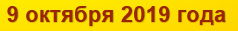 Благодарим за внимание!
[Speaker Notes: И подводя итоги опять же отмечу и как вы все уже поняли что заполнение регламентированных отчетных годовых форм нужно производить по актуальным счетам и кодам КОСГУ, в связи с изменениями, по большей части, связанные с введением с 2019 года дополнительной детализации по кодам экономической классификации. Благодарю за внимание. Спасибо!]